Her kan du skrive enhet/tilhørighet! Sett blank hvis dette ikke er aktuelt.
Det humanistiske fakultet
Orienteringsmøte for allmenn litteraturvitenskap
Institutt for lingvistiske, litterære og estetiske studier Det humanistiske fakultetVåren 2021
Informasjon og studieveiledning
Infosenteret ved HF
UiBHjelp infosenter / tlf. 55 58 93 70
Mandag - fredag 10-14Sydnesplassen 9, Sydneshaugen skole

Veiledning bestilles via Infosenteret eller hos studieveileder.
Studieveileder
Elise Petersen
Studieveileder.lle@uib.no / tlf. 55 58 24 36
Kontor 450, 4. et. HF-bygget

Administrerer studierett, permisjonssøknader, rydding i utdanningsplan og veiledning innen
- emne- og fagvalg
- utveksling
- studiemestring, informasjon om tilrettelegging og Sammens helsetilbud
Side 2
Universitetet i Bergen
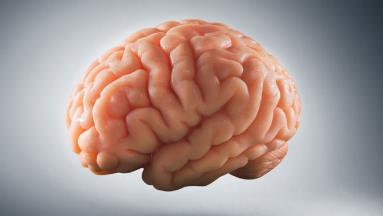 Husk semesterregistering: Fristen for å melde seg til undervisning og vurdering i emner er 1. februar

Husk å sjekk Mitt UiB og studentepost ofte
Trenger du hjelp? Ta kontakt med Infosenteret ved HF eller med studieveileder
Side 3
Universitetet i Bergen
Emner og undervisning på 100-nivå
ALLV111 – Litteratur fra antikken til mellomalder/renessanse ved Peter Svare Valeur

ALLV112 - Eldre litteratur og poetikk fra mellomalder/renessanse til opplysningstiden/romantikken ved Anders Kristian Strand
Side 4
Universitetet i Bergen
Undervisning og emner på 200- og 300-nivå
Litterær form og formalisme(r) ved Gisle Selnes
	(felles undervisning for de som velger dette temaet og som skal ha eksamen i ALLV201, 	ALLV250, ALLV303 og ALLV304)

Bjørnson, Ibsen og realismen i Norden ved Frode Helmich Pedersen og Erik Bjerck Hagen
	(felles undervisning for de som velger dette temaet og som skal ha eksamen i ALLV202, 	ALLV250, ALLV303, ALLV304 og NOLI312)
Side 5
Universitetet i Bergen
Undervisning og emner på 200- og 300-nivå forts.
RET206 – Litteraturvitenskapelig retorikk ved Arild Linneberg

KVIK203 - Litteratur, kjønn og kultur ved Christine Hamm (Nordisk, har hatt orienteringsmøte)

ALLV254 – Litteraturvitenskapelig fordypningsstudium med bacheloroppgave ved Erik Bjerck Hagen (Ingen undervisning)
Side 6
Universitetet i Bergen
Undervisning og emner på 300-nivå
ALLV301 – Litteraturvitenskapelig grunnkurs ved Lars Sætre

ALLV302 – Litteraturvitenskapelig tolknings- og metodelære ved Erik Bjerck Hagen

ALLV350 – Allmenn litteraturvitenskap masteroppgave (Ingen undervisning)
Side 7
Universitetet i Bergen
Universitetet i Bergen
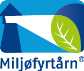